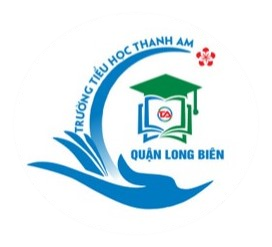 CHỦ ĐỀ 1
ÔN TẬP VÀ BỔ SUNG
BÀI 6
BẢNG NHÂN 4
YÊU CẦU CẦN ĐẠT
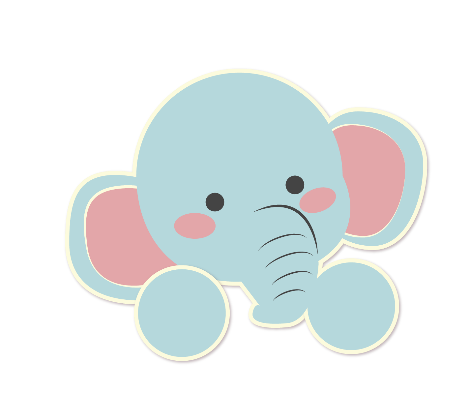 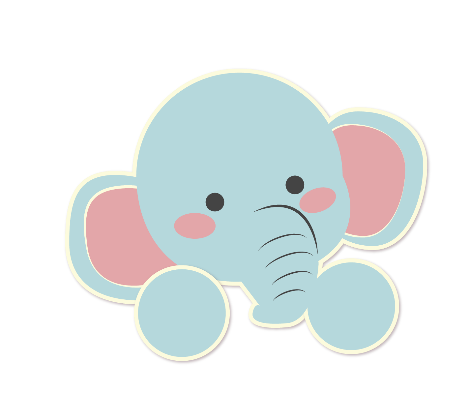 Vận dụng vào tính nhẩm và giải các bài toán liên quan đến bảng nhân 4
Hình thành được bảng nhân 4
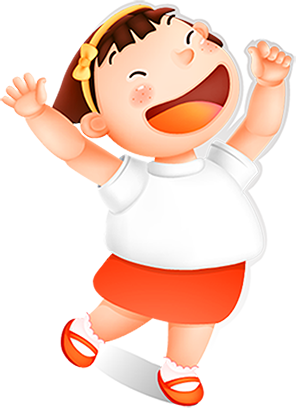 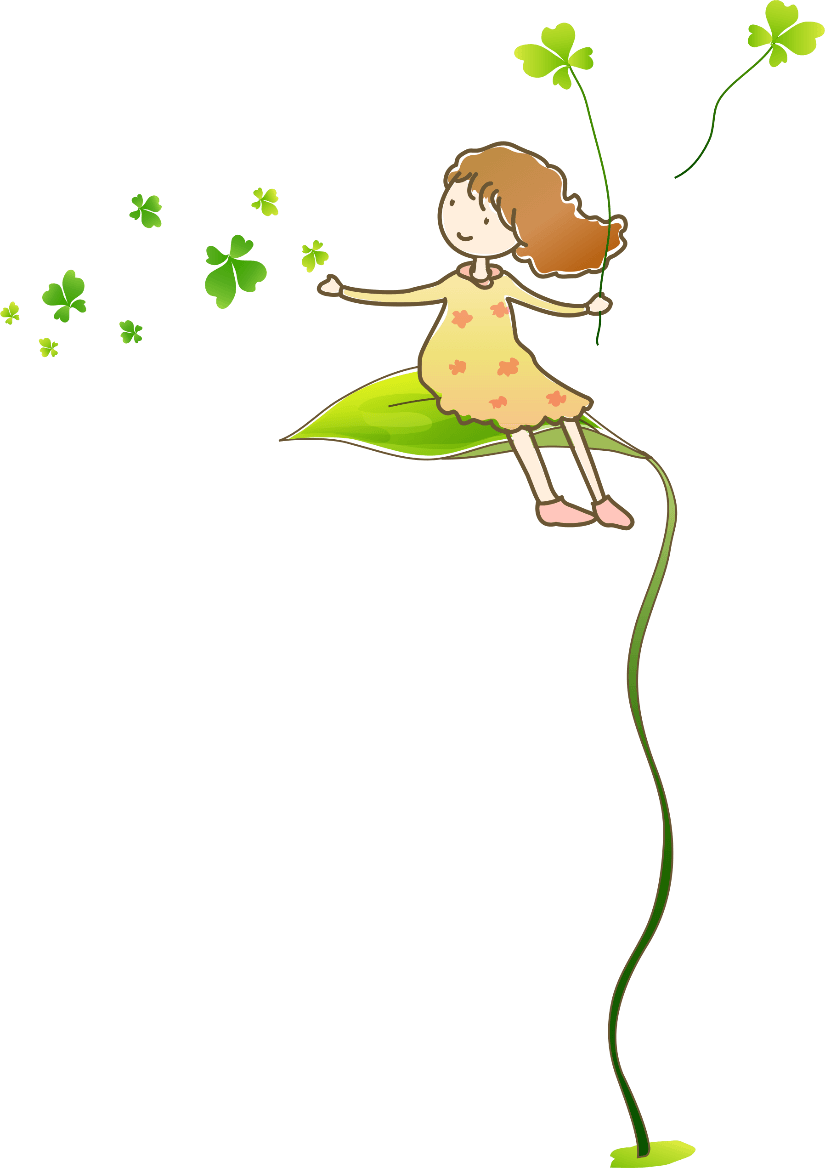 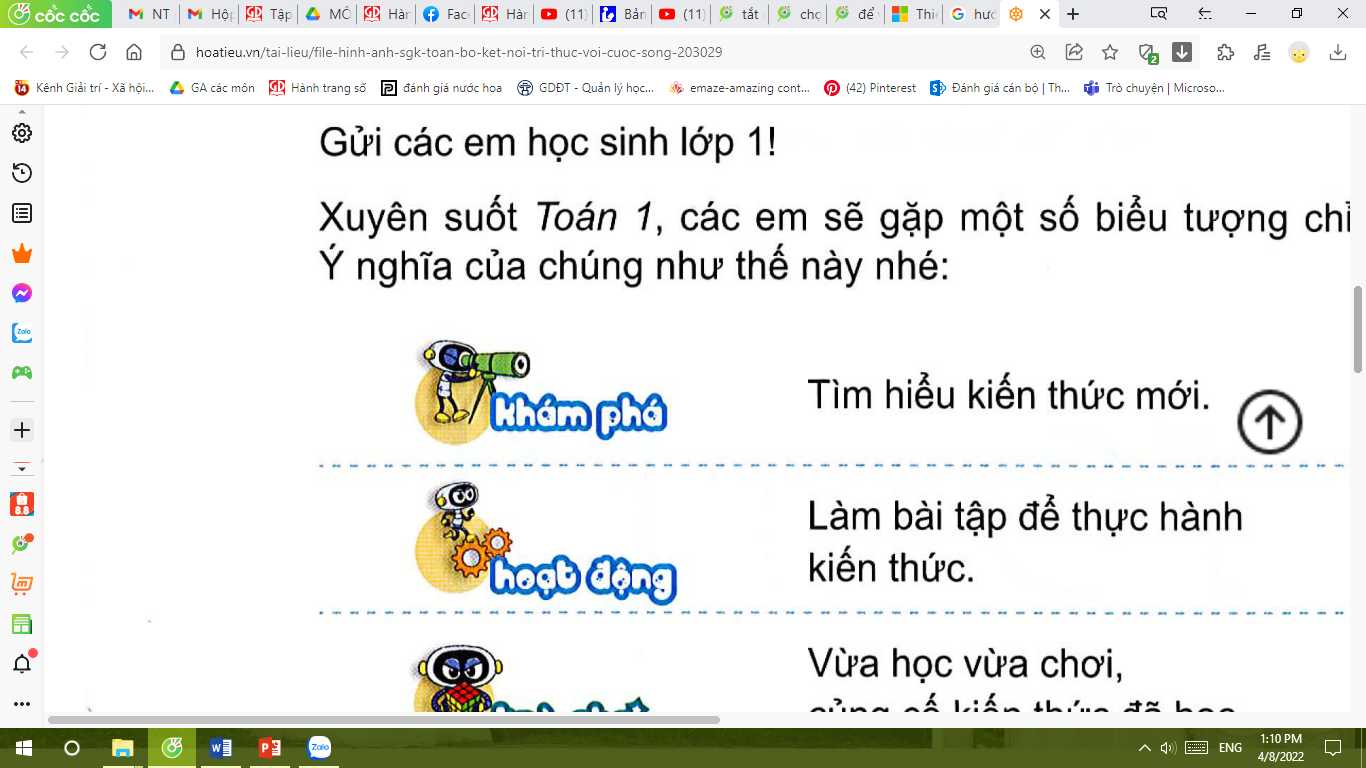 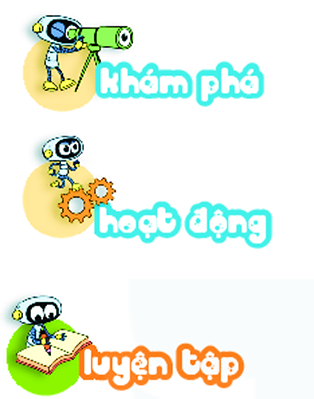 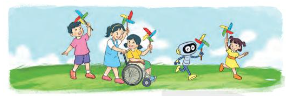 Mỗi chong chóng có 4 cánh. Hỏi 5 chong chóng có bao nhiêu cánh?
a)
4 x 5 = ?
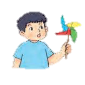 4 + 4 + 4 + 4 + 4 = 20
4 x 5= 20
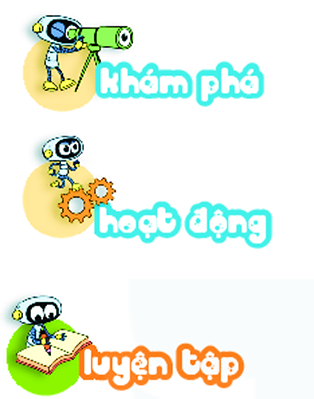 Bảng nhân 4
Ta thấy:
4 x 1 = 4
+ 4
+ 4
8
?
4 x 2 =
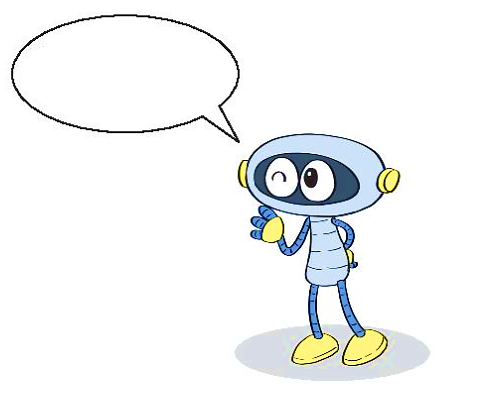 Thêm 4 vào kết quả của phép nhân 4 × 1 
ta được kết quả phép nhân 4 × 2.
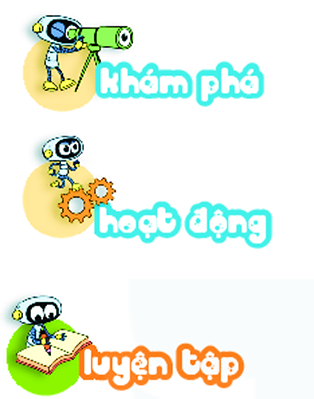 b) Hoàn thành bảng nhân 4
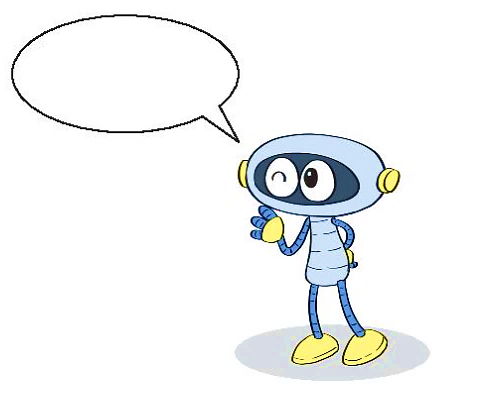 ?
Thêm 4 vào kết quả 4 x 2 ta được kết quả 4 x 3
?
?
Nhận xét:
?
Thừa số thứ nhất đều là số 4.
Thừa số thứ hai là các số tự nhiên tăng dần từ 1 đến 10.
Tích là các số tăng dần hơn kém nhau 4 đơn vị từ 4 đến 40.
?
?
?
?
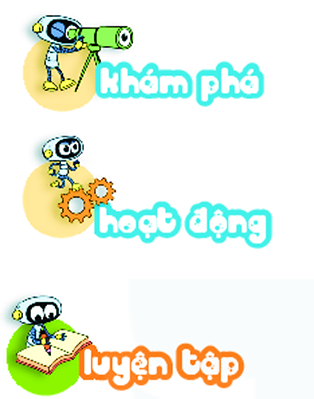 ?
Số
1
?
?
?
?
?
36
40
12
20
28
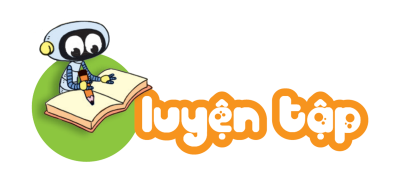 2
Nêu các số còn thiếu
?
32
40
?
?
?
12
24
4
8
20
16
36
28
a,
32
40
?
20
36
?
12
4
?
?
28
24
16
8
b,
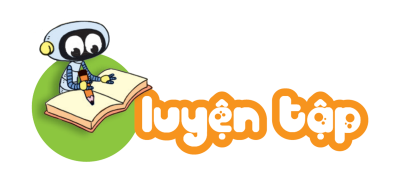 3
Mỗi ô tô có 4 bánh xe. Hỏi 8 ô tô như vậy có bao nhiêu bánh xe?
Bài giải
8 ô tô như vậy có số bánh xe là:
 4 x 8 = 32 (bánh xe)
                    Đáp số: 32 bánh xe
non
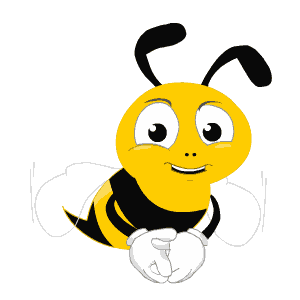 Ong
học
việc
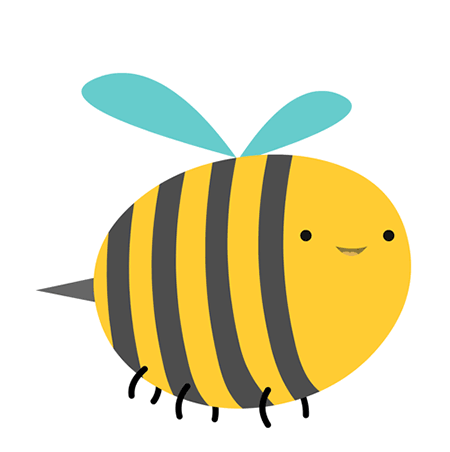 Câu 1: Kết quả phép tính
4 x 6 = ?
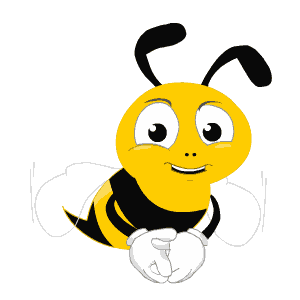 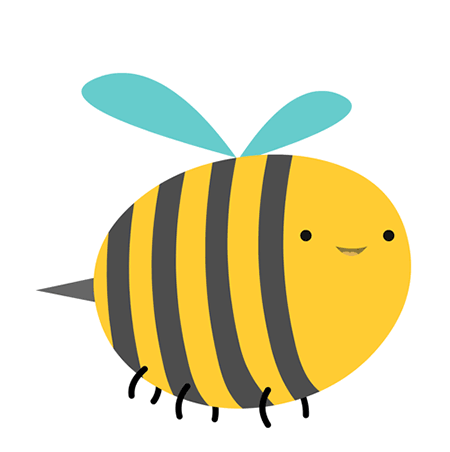 A. 20
B. 24
C. 12
D. 28
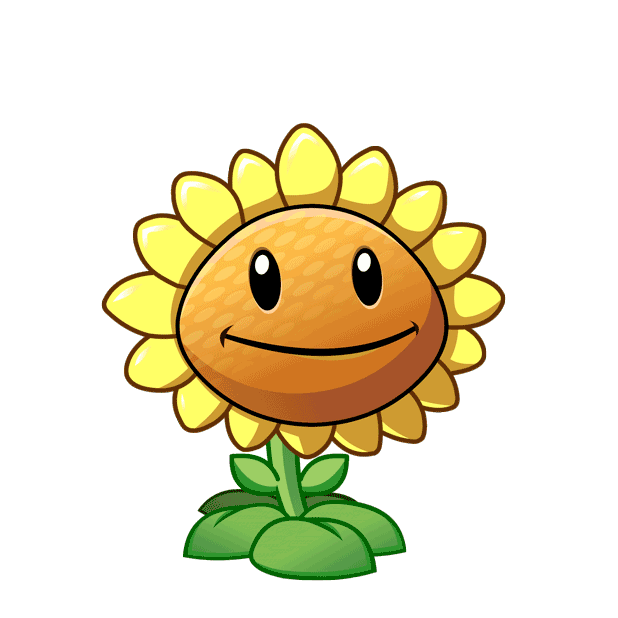 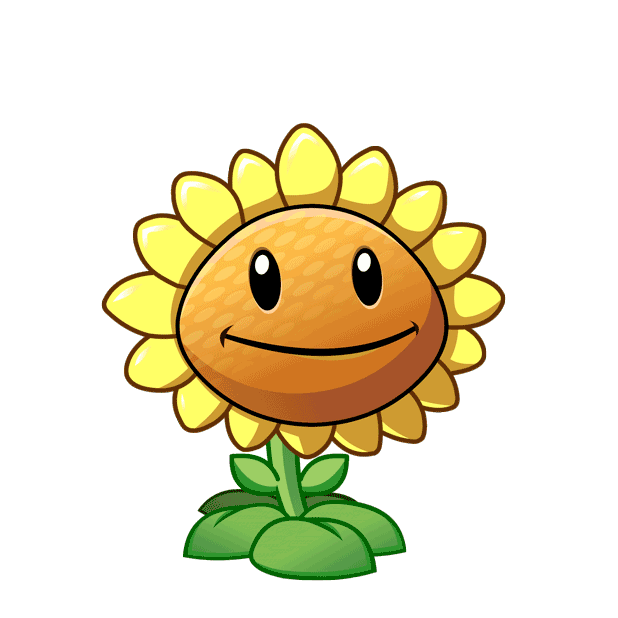 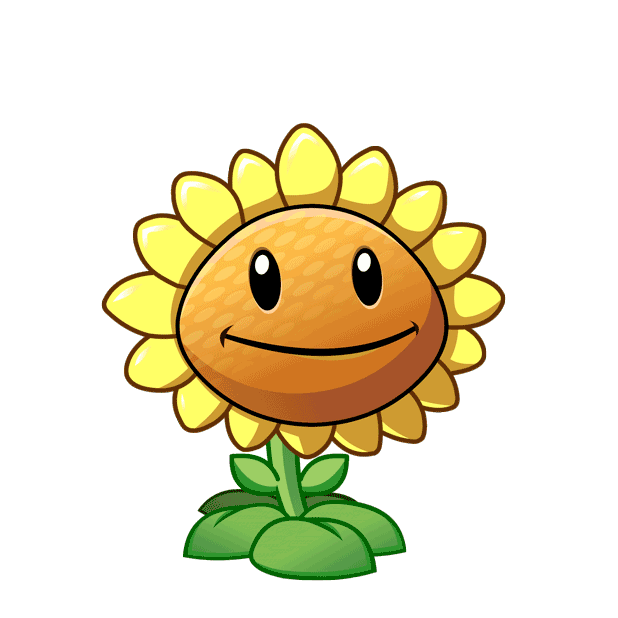 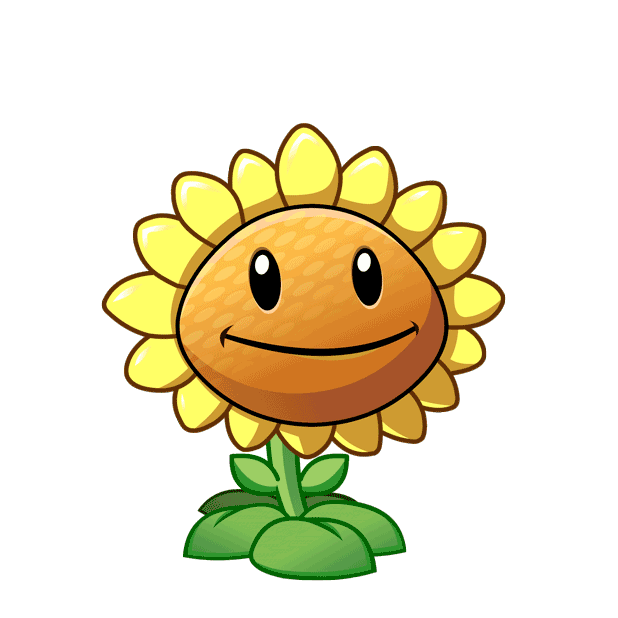 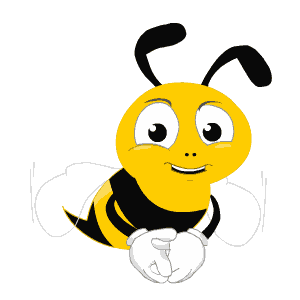 Câu 2: Kết quả phép tính
          4 x 9 = ?
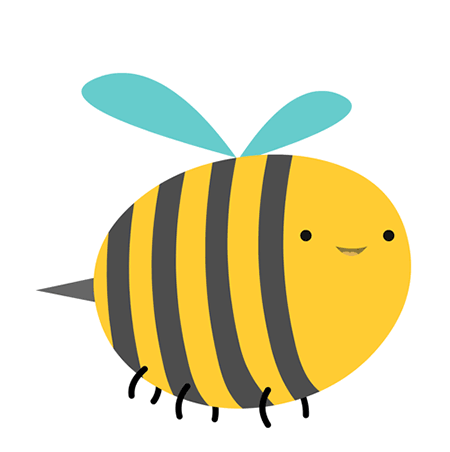 A. 32
B. 24
D. 36
C. 16
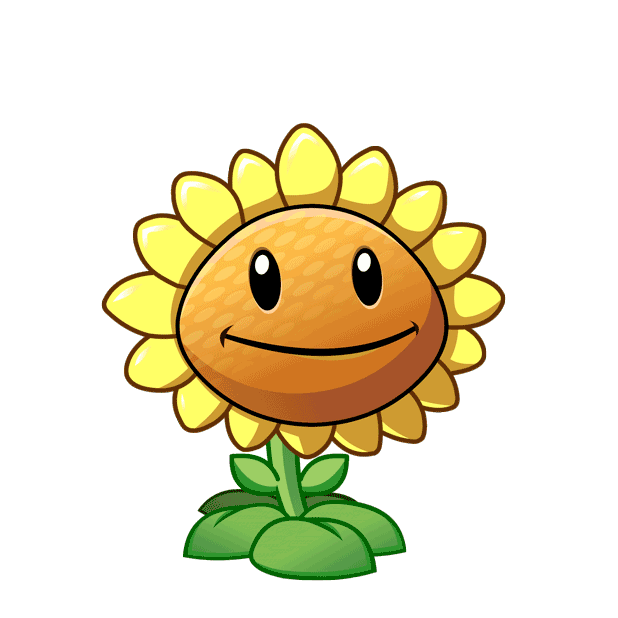 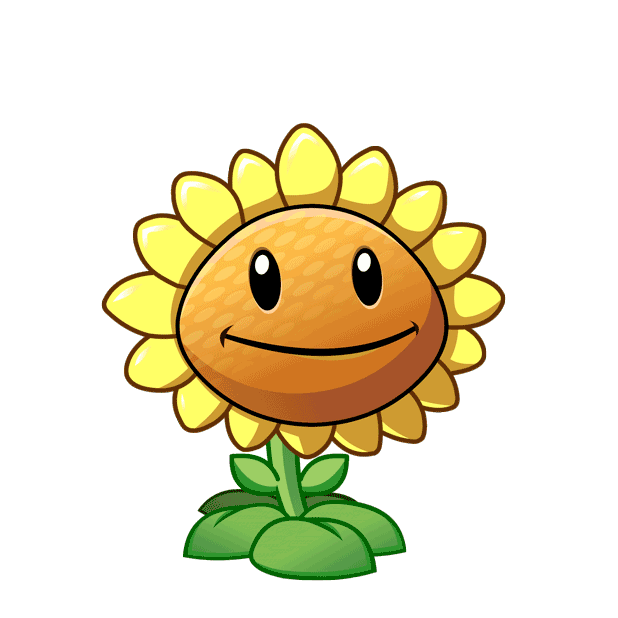 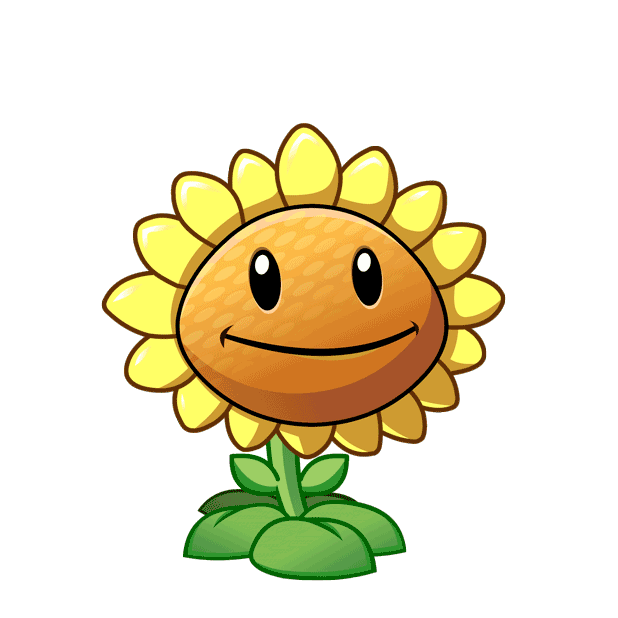 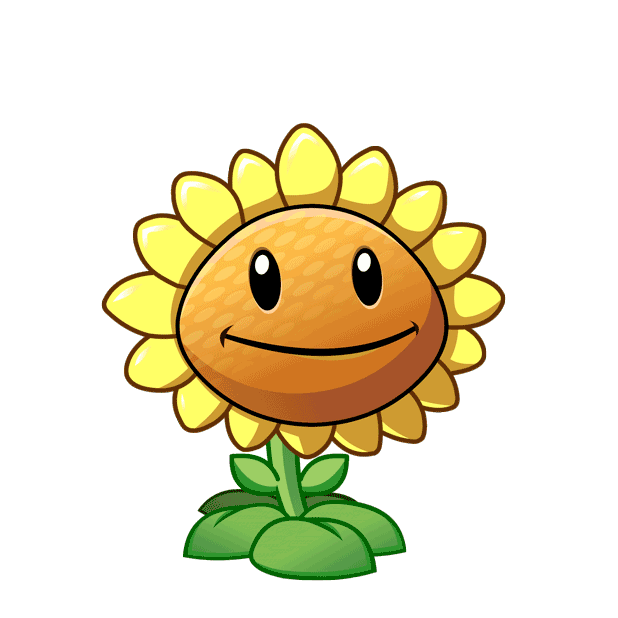 Câu 3: Điền dấu thích hợp vào chỗ chấm của phép tính sau:
           4 x 4 …. 5 x 4
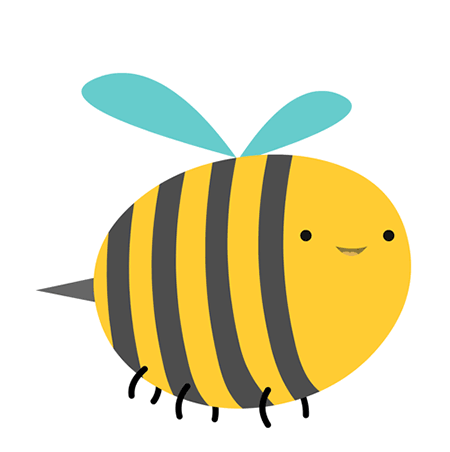 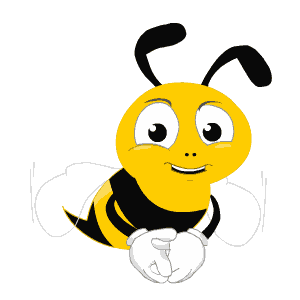 A. >
B. =
C. <
D. Không có dấu nào
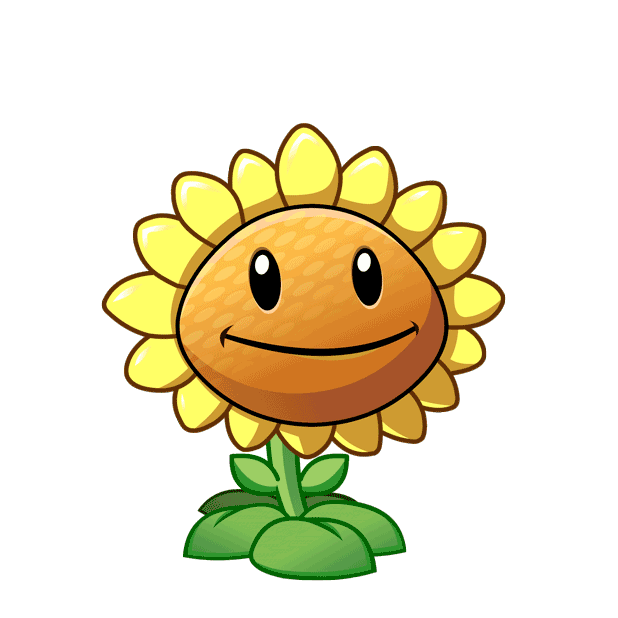 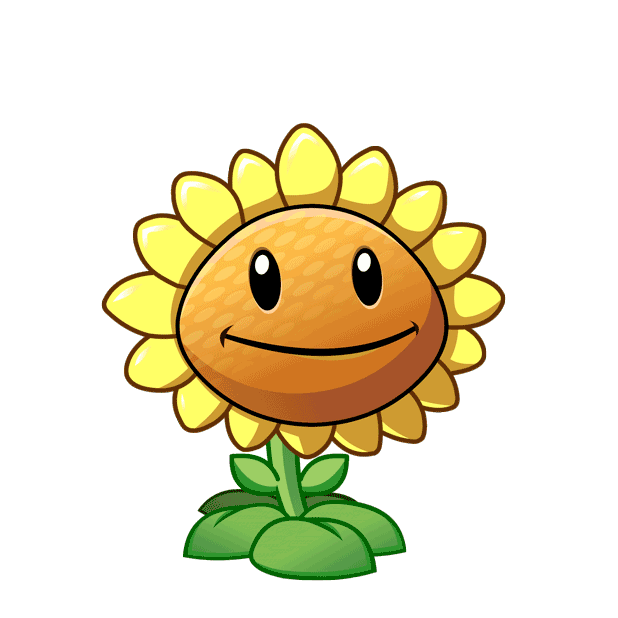 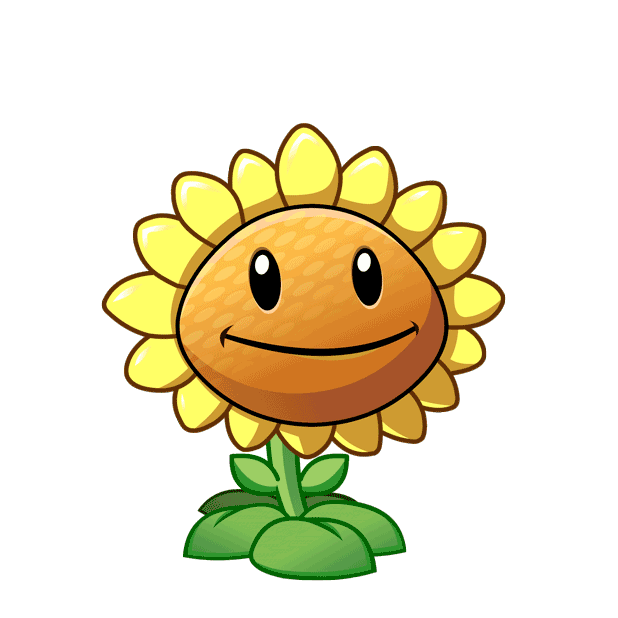 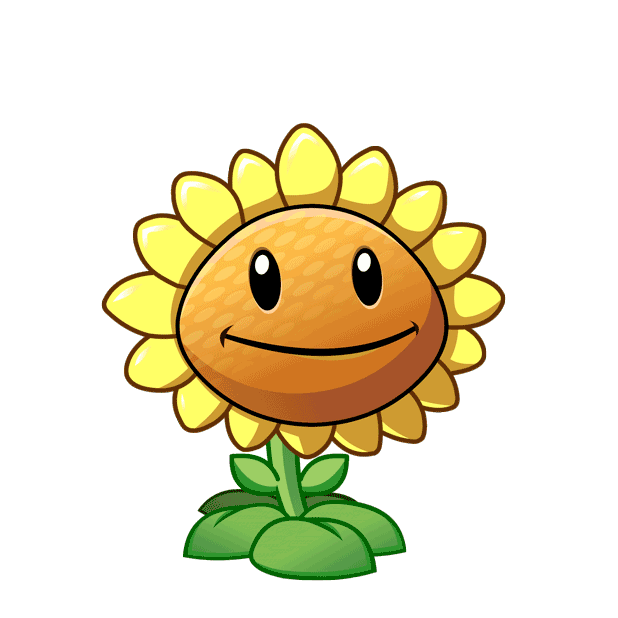 CẢM ƠN CÁC CON!